Lesson 110
-y to i Rule
[Speaker Notes: ufliteracy.org]
Lesson 110
-y to i Rule
[Speaker Notes: See UFLI Foundations lesson plan Step 1 for phonemic awareness activity.]
[Speaker Notes: See UFLI Foundations lesson plan Step 2 for student phoneme responses.]
-ed
y
er
e
t
s
kn
wr
mb
ou
ow
oi
oy
ea
au
aw
augh
[Speaker Notes: See UFLI Foundations lesson plan Step 3 for auditory drill activity.]
[Speaker Notes: No slides needed for auditory drill.]
[Speaker Notes: See UFLI Foundations lesson plan Step 4 for blending drill word chain and grid. 
Visit ufliteracy.org to access the Blending Board app.]
[Speaker Notes: See UFLI Foundations lesson plan Step 5 for recommended teacher language and activities to introduce the new concept.]
y
i
-er
-est
-ed
happ
i
y
er
+
happ
i
y
est
+
cop
i
y
ed
+
y
i
-s
-es
pupp
i
y
es
+
cr
i
y
es
+
y
-ing
+
no change
sa
y
ing
+
cop
y
ing
+
hurry
hurries
studies
studied
cried
puppies
candies
happier
sillier
funniest
laziest
[Speaker Notes: See UFLI Foundations lesson plan Step 5 for words to spell.
Handwriting paper to model spelling.]
[Speaker Notes: See UFLI Foundations lesson plan Step 5 for words to spell.
Handwriting paper for guided spelling practice.]
Insert brief reinforcement activity and/or transition to next part of reading block.
Lesson 110
-y to i Rule
New Concept Review
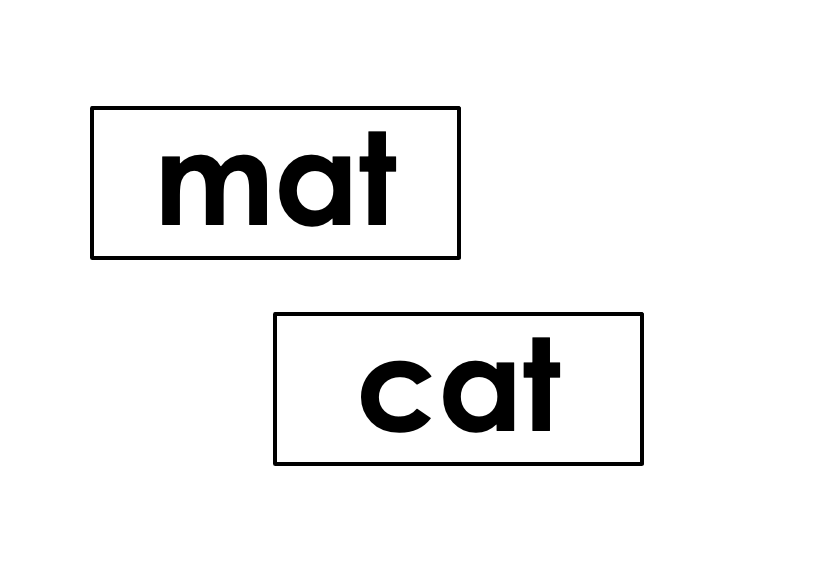 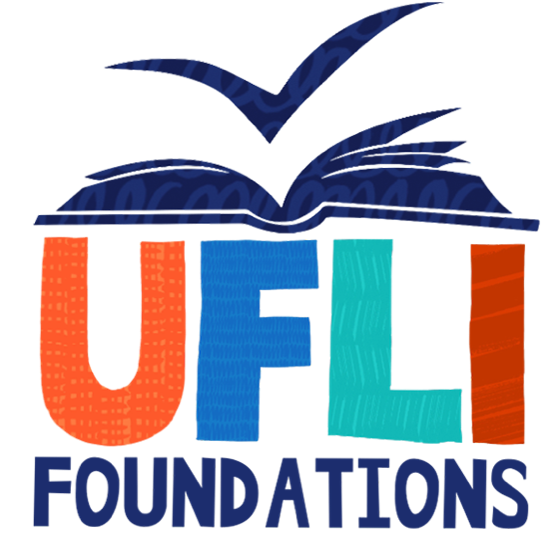 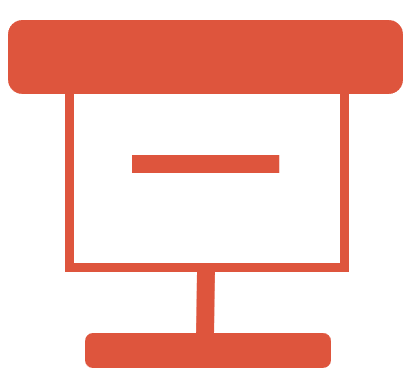 [Speaker Notes: See UFLI Foundations lesson plan Step 5 for recommended teacher language and activities to review the new concept.]
y
i
-er
-est
-ed
happ
i
y
er
+
happ
i
y
est
+
cop
i
y
ed
+
y
i
-s
-es
pupp
i
y
es
+
cr
i
y
es
+
y
-ing
+
no change
sa
y
ing
+
cop
y
ing
+
copied
copies
funnier
funniest
[Speaker Notes: See UFLI Foundations lesson plan Step 6 for word work activity. 
Visit ufliteracy.org to access the Word Work Mat apps.]
[Speaker Notes: See UFLI Foundations lesson plan Step 7 for irregular word activities.
The white rectangle under each word may be used in editing mode. Cover the heart and square icons then reveal them one at a time during instruction.]
[Speaker Notes: See UFLI Foundations manual for more information about reviewing irregular words.]
build
[Speaker Notes: Lesson 108+

UI represents the /ĭ/ sound.

The white rectangle under the word may be used in editing mode. Cover the heart and square icons then reveal them one at a time during instruction.]
built
[Speaker Notes: Lesson 108+

UI represents the /ĭ/ sound.

The white rectangle under the word may be used in editing mode. Cover the heart and square icons then reveal them one at a time during instruction.]
sure
[Speaker Notes: Lesson 109+

S represents the /sh/ sound.

Depending on dialect, URE represents the /or/ sound. 
Depending on dialect, U represents the /ū/ sound or UR represents the /er/ sound in which the final E is silent but does not follow the long vowel VCe pattern. 

The white rectangle under the word may be used in editing mode. Cover the heart and square icons then reveal them one at a time during instruction.]
[Speaker Notes: Handwriting paper for irregular word spelling practice. Use as needed. 
See UFLI Foundations manual for more information about reviewing irregular words.]
Teach
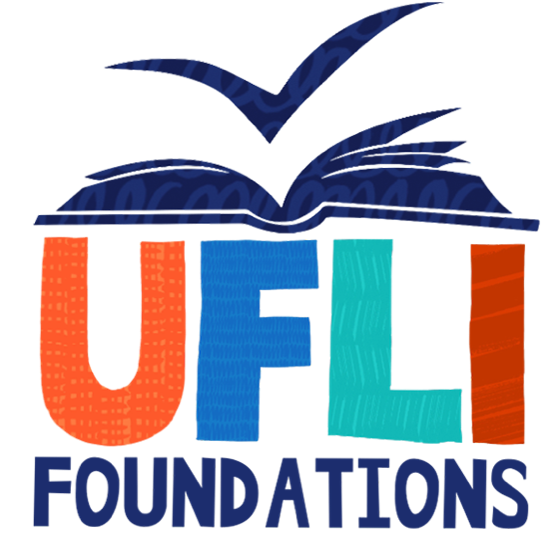 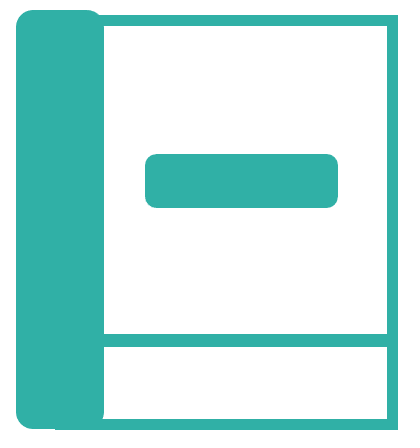 [Speaker Notes: The orange star indicates these are new irregular words that need to be introduced. 
See UFLI Foundations manual for more information about teaching irregular words.]
laugh
[Speaker Notes: Lesson 101+

AU represents the /ar/ sound.
GH represents the /f/ sound.
Alternatively, A represents the /ă/ sound, and UGH represents the /f/ sound.

The white rectangle under the word may be used in editing mode. Cover the heart and square icons then reveal them one at a time during instruction.]
[Speaker Notes: Handwriting paper for irregular word spelling practice. Use as needed. 
See UFLI Foundations manual for more information about teaching irregular words.]
[Speaker Notes: See UFLI Foundations lesson plan Step 8 for connected text activities.]
What are your hobbies?
She throws the silliest parties!
I love when the babies laugh.
[Speaker Notes: See UFLI Foundations lesson plan Step 8 for sentences to write.]
[Speaker Notes: The UFLI Foundations decodable text is provided here. See UFLI Foundations decodable text guide for additional text options.]
Puppies
Sage loves helping animals. Her favourite animals to look after are puppies. Sage thinks puppies are the best because they are so cute and cuddly. The way they run around and play always makes her laugh. But looking after puppies isn’t always easy.
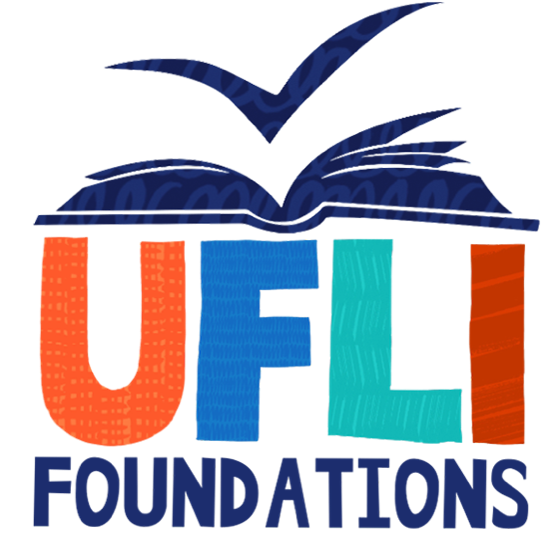 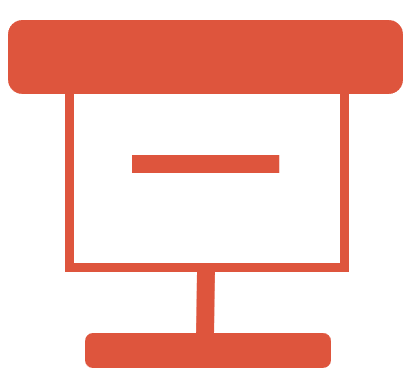 Puppies need a lot of help. The tiniest puppies need to be fed constantly. It seems like their little bellies are never full. When a puppy cries, Sage tries her best to find out what they need. When the puppies need a bath, Sage scrubs them clean then dries them off. When the puppies are sleepy, Sage lays them on the fluffiest blankets for a nap.
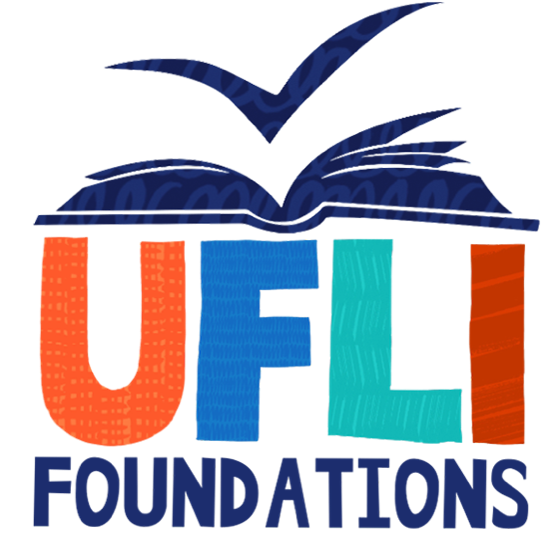 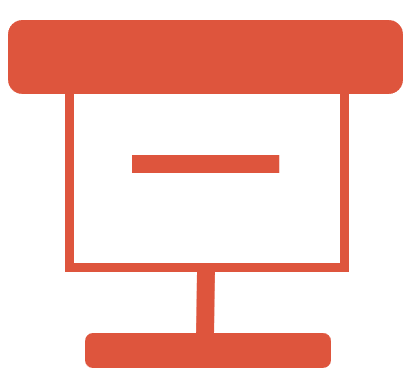 When the puppies need to go to the toilet, Sage hurries to get them outside before they make a mess. Most of the time, the puppies just want their tummies rubbed, which Sage is perfectly happy to do for them.
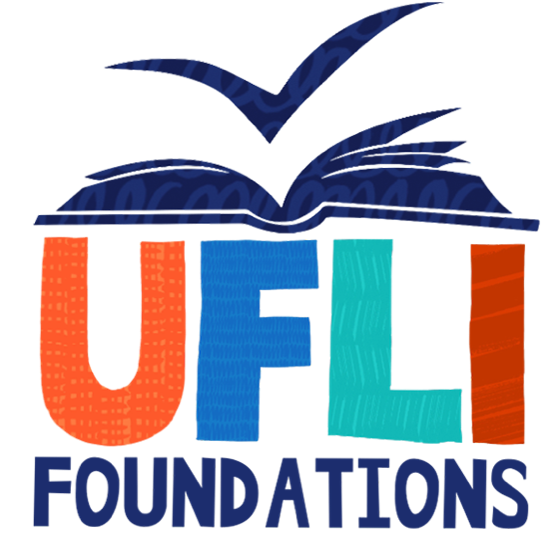 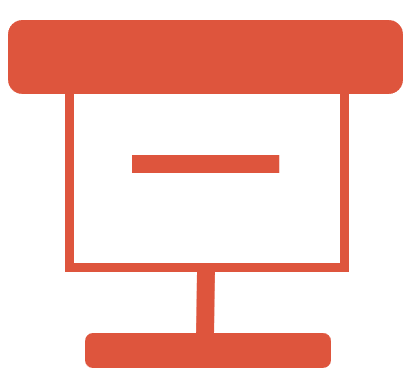 Insert brief reinforcement activity and/or transition to next part of reading block.